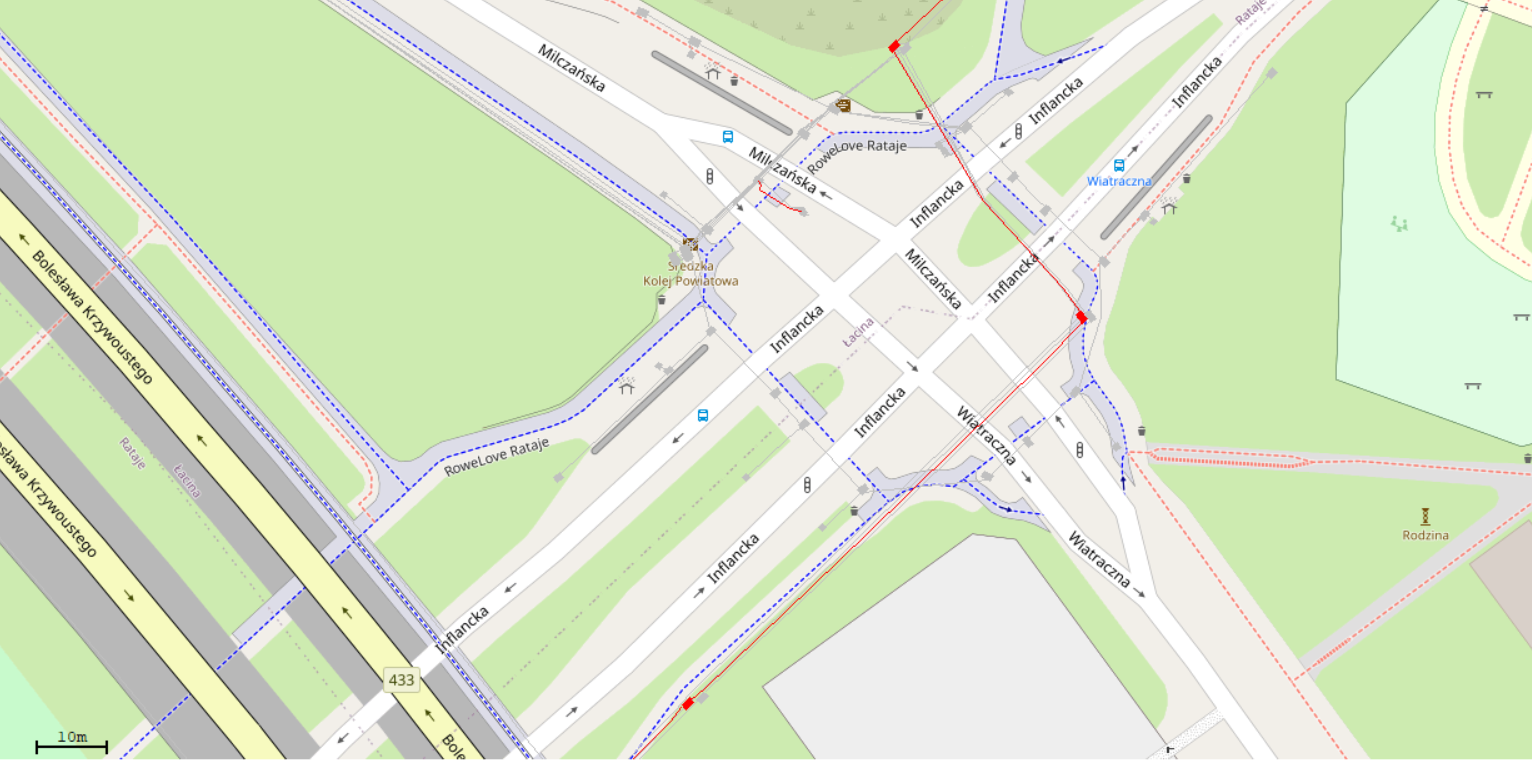 Istniejąca kanalizacja ZDM
Profil 4x110 +b 4x40
Istniejąca studnia ZDM
z zapasem a kablu 144j
OKT-124
Istniejąca kanalizacja  WZKiB
Profil 2x110
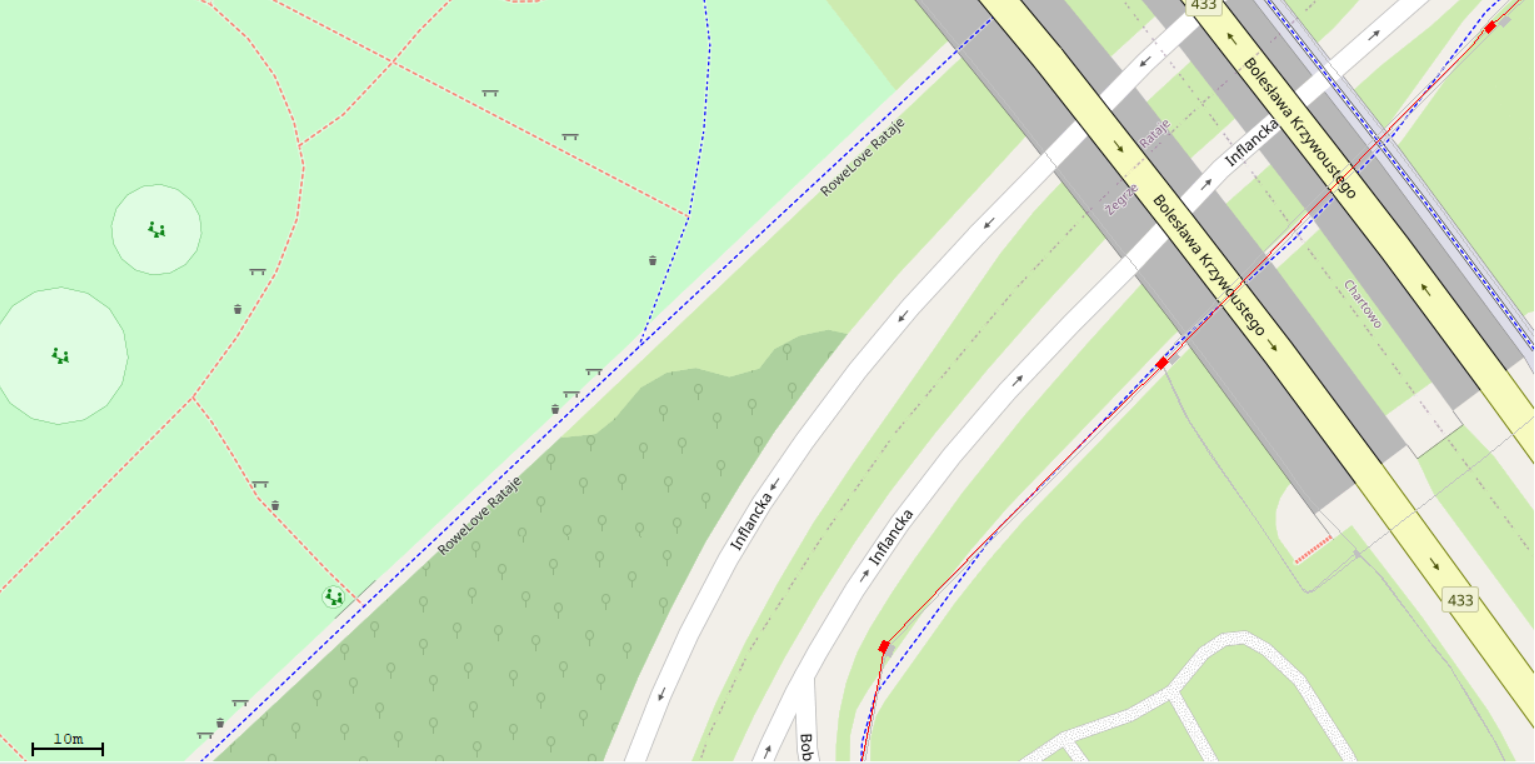 Istniejąca kanalizacja  WZKiB
Profil 2x110
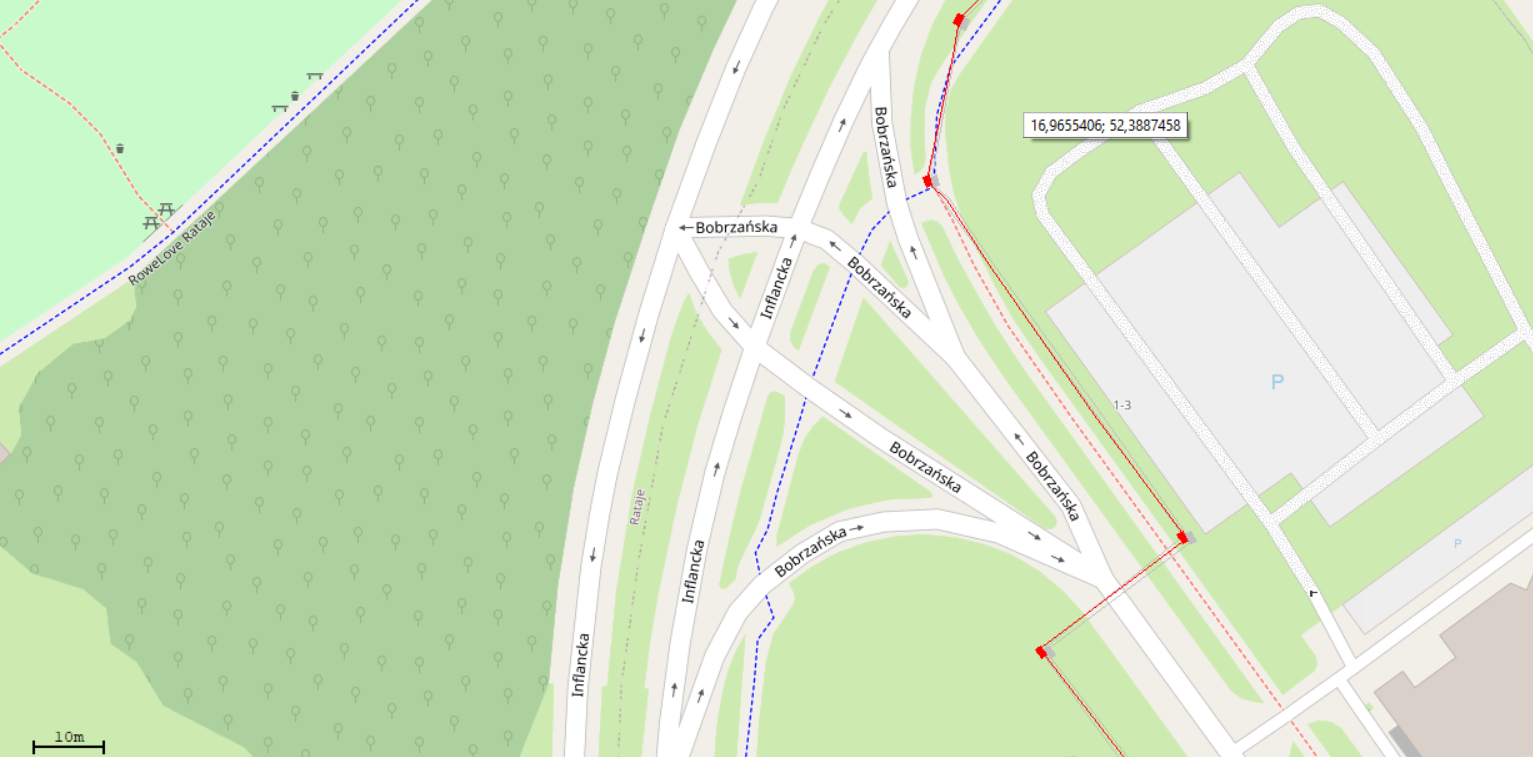 Istniejąca kanalizacja  WZKiB
Profil 2x110
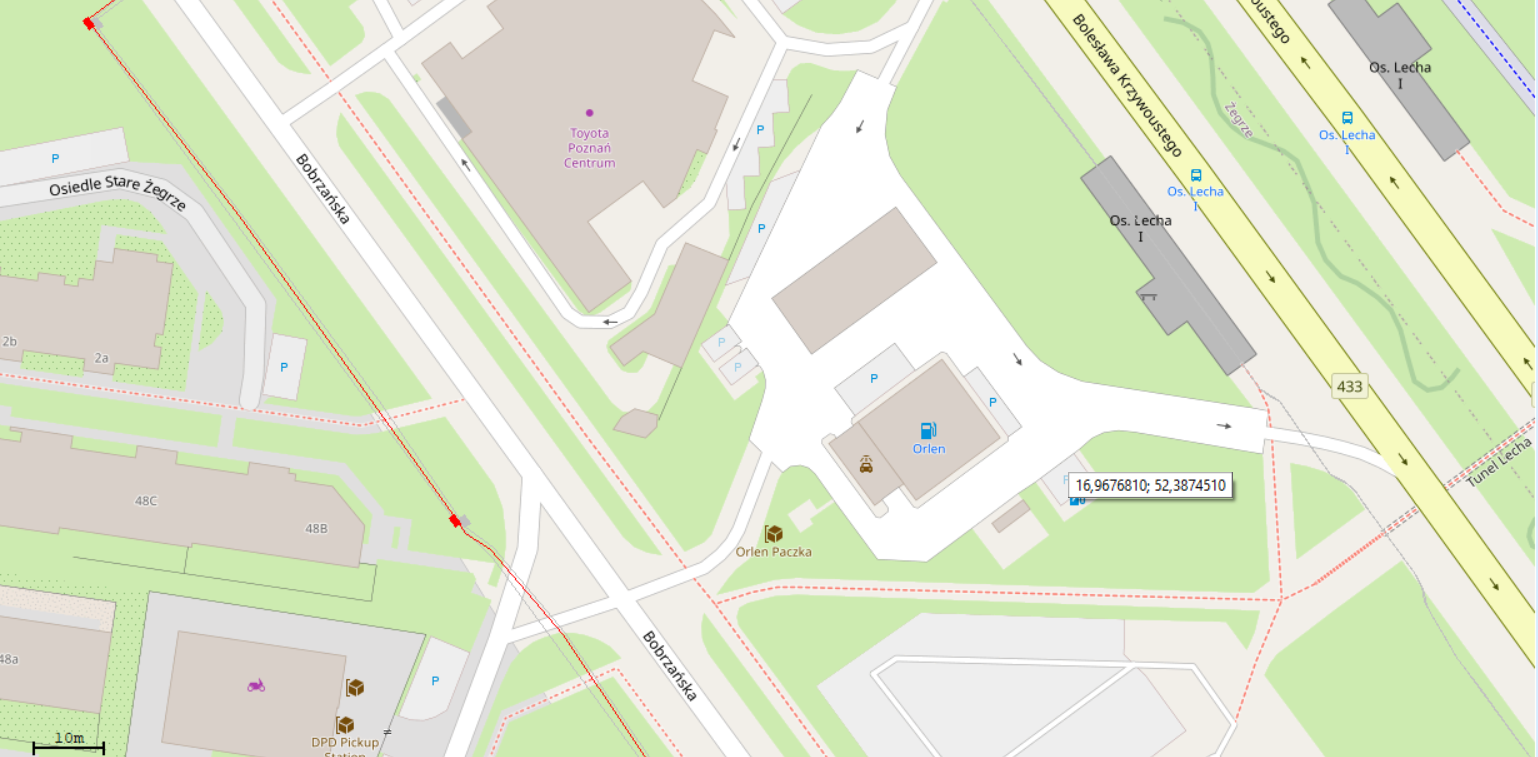 Istniejąca kanalizacja  WZKiB
Profil 2x110
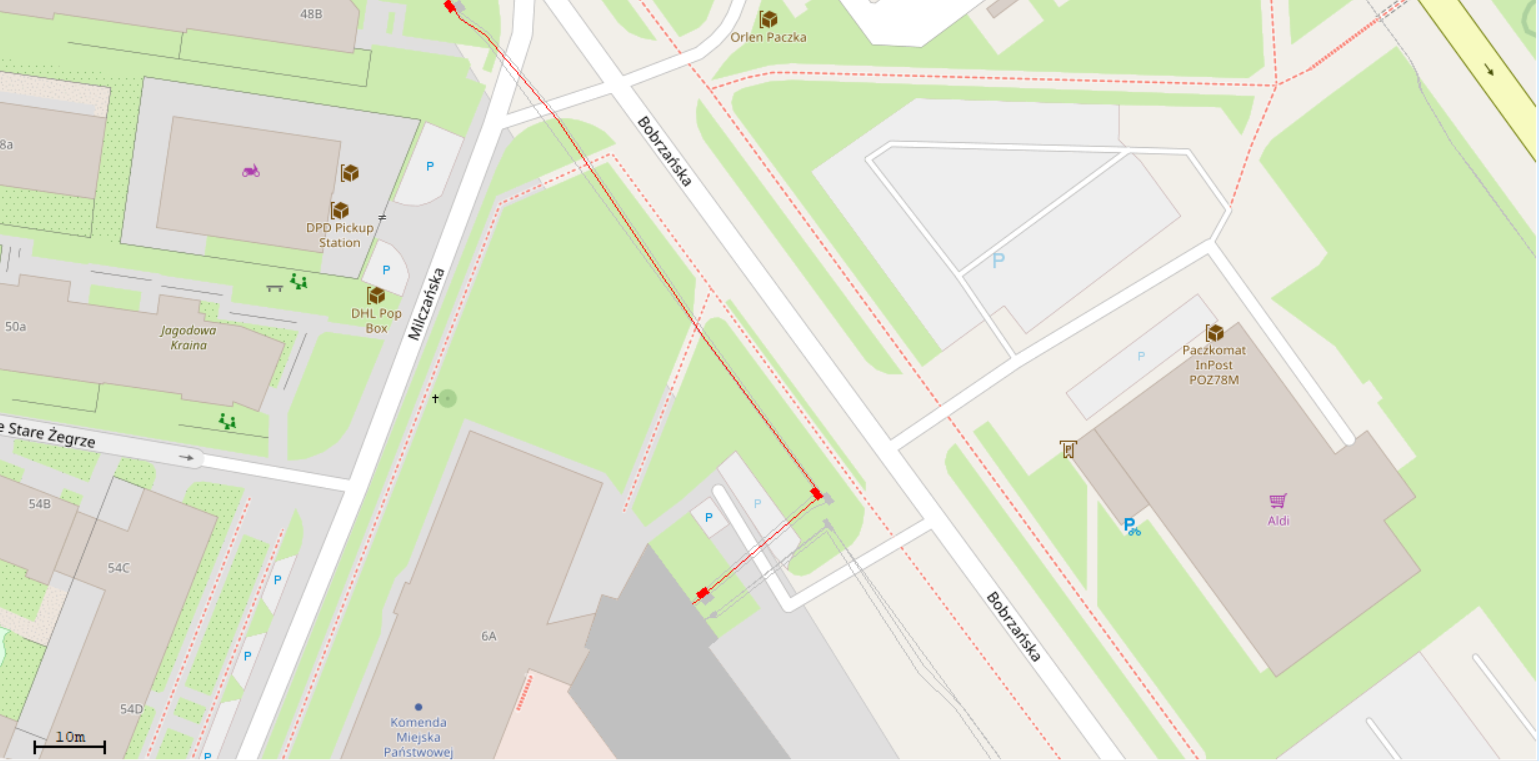 Istniejąca kanalizacja  WZKiB
Profil 2x110
Budynek PSP
JRG 7 Bobrzańska 6